Zioła               Herbs
fundacja ingenium
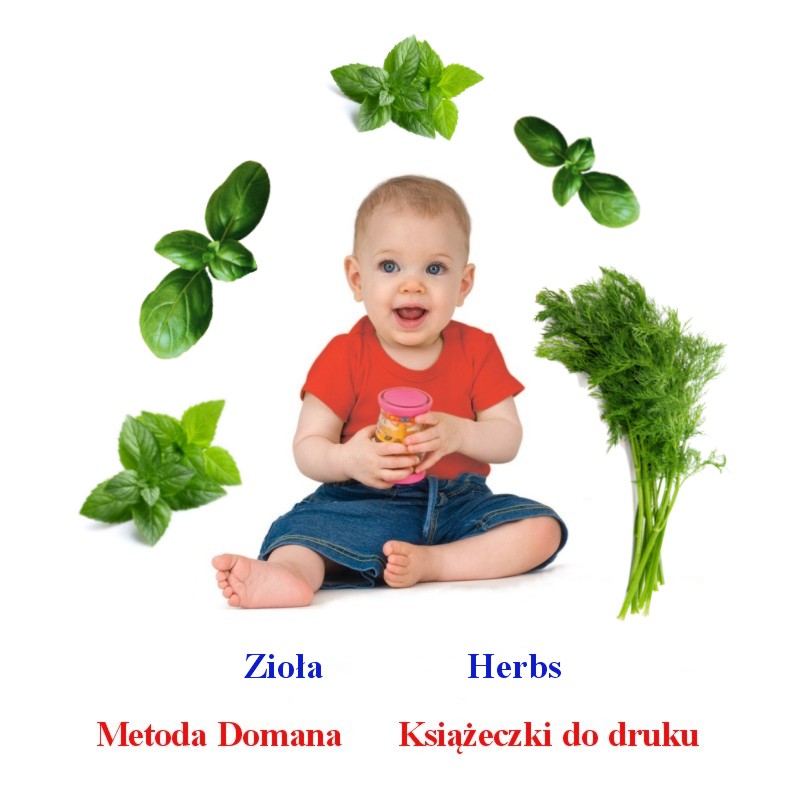 bazylia
basil
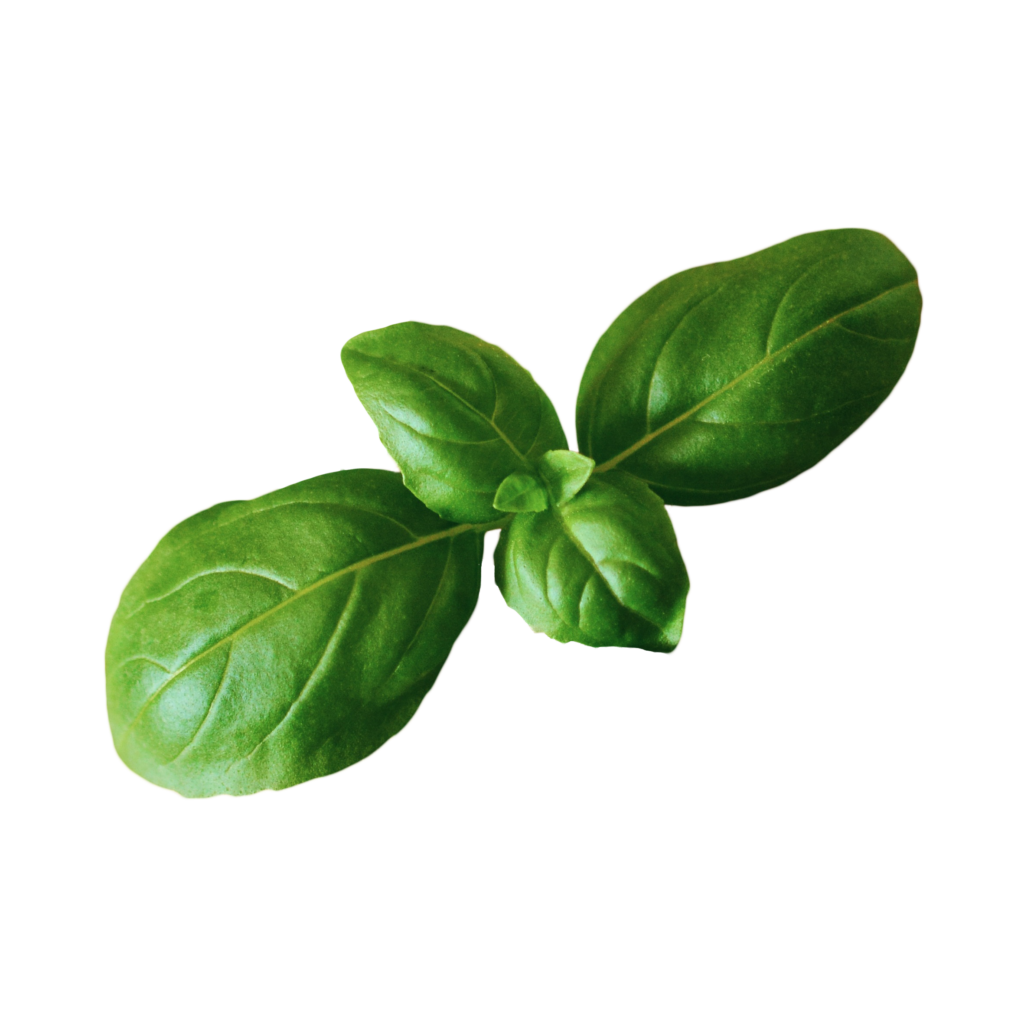 szczypiorek
chives
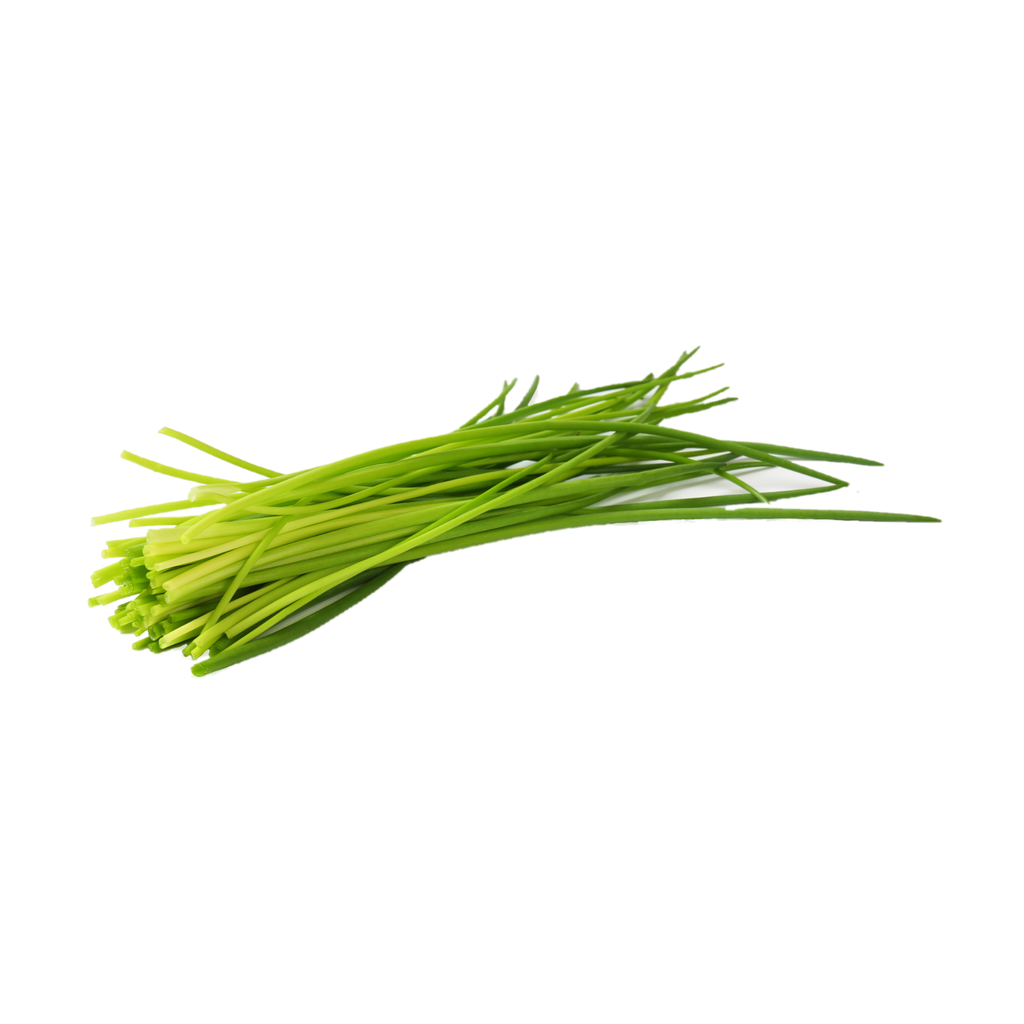 kolendra
cilantro
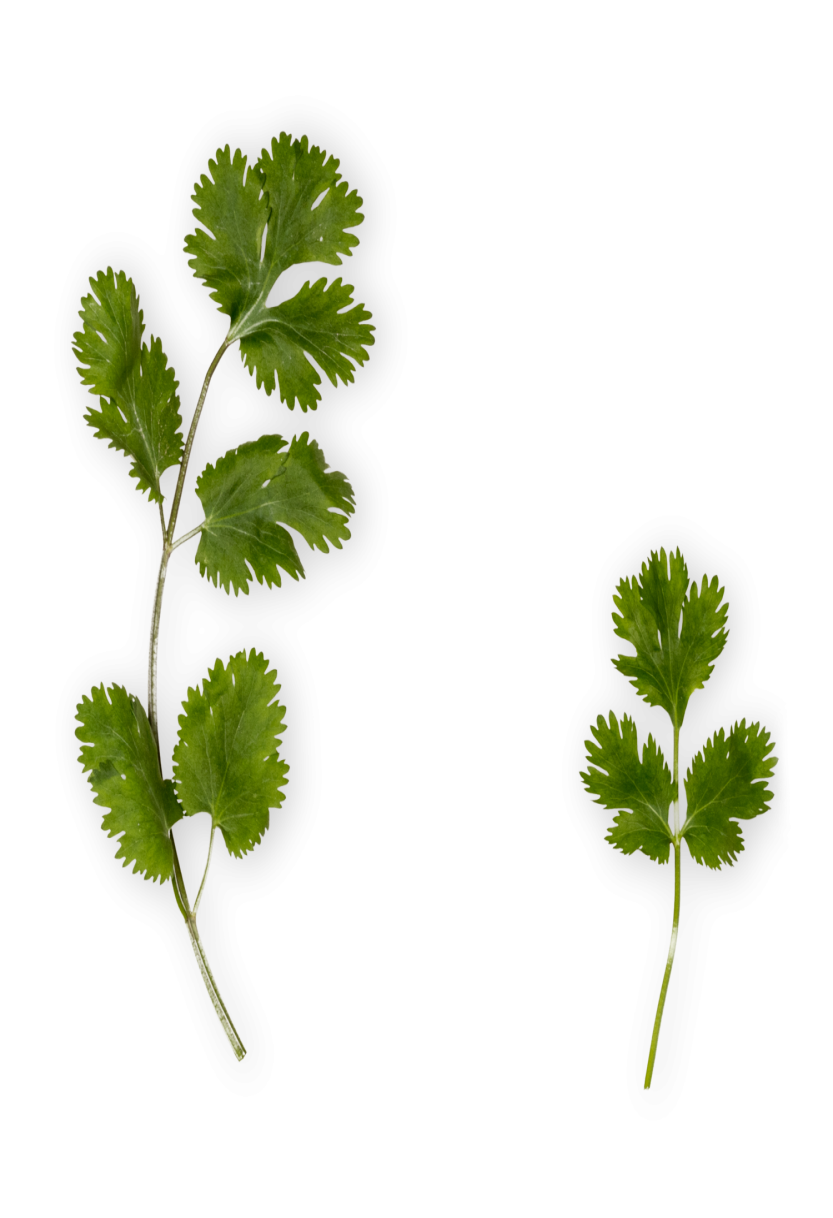 pietruszka
karbowana
curly-leaf
parsley
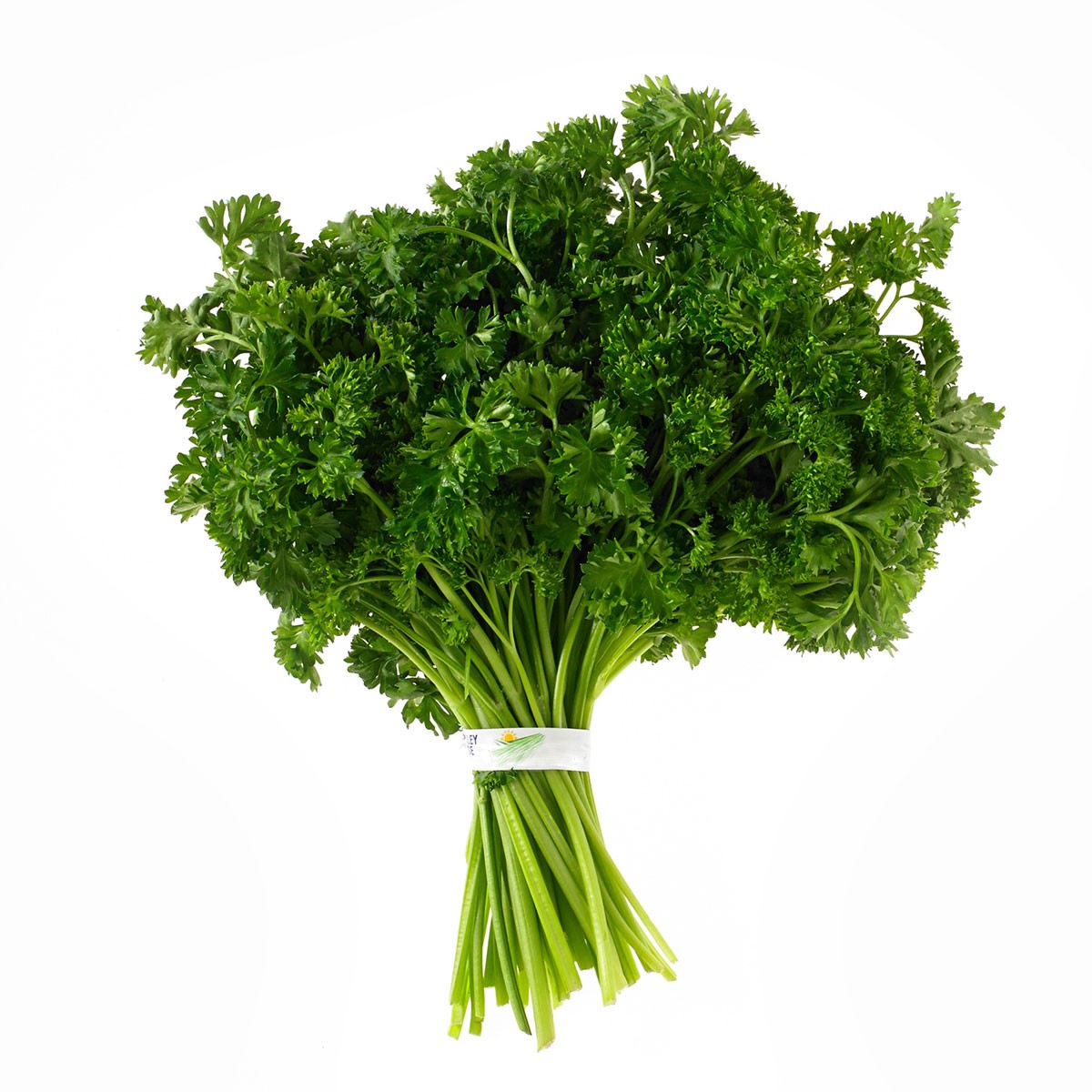 koperek
dill
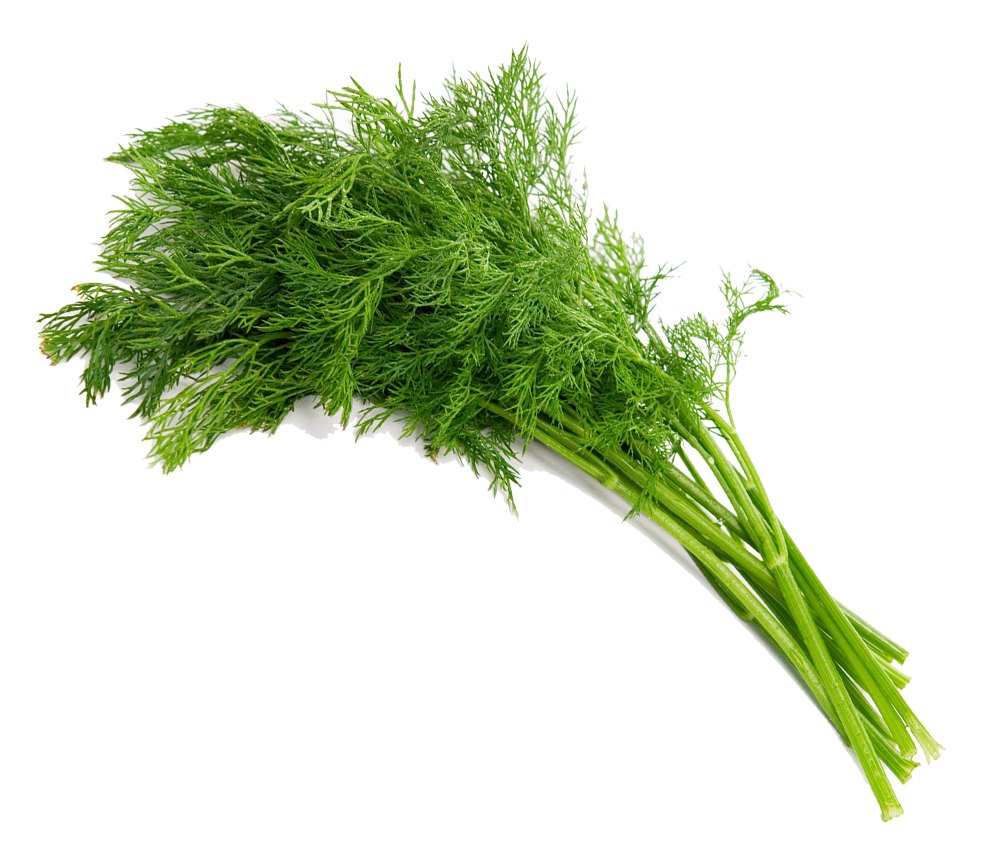 marjoram
majeranek
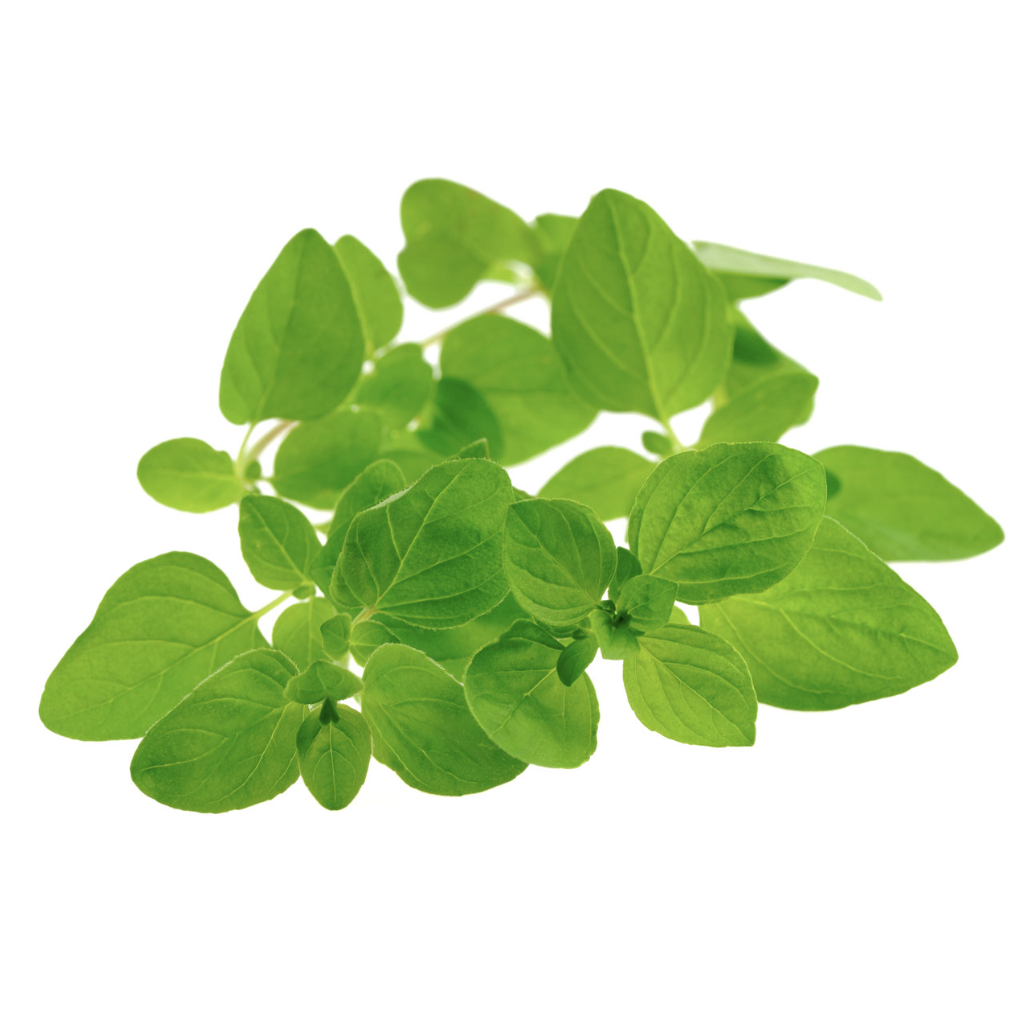 pietruszka
gładka
flat-leaf
parsley
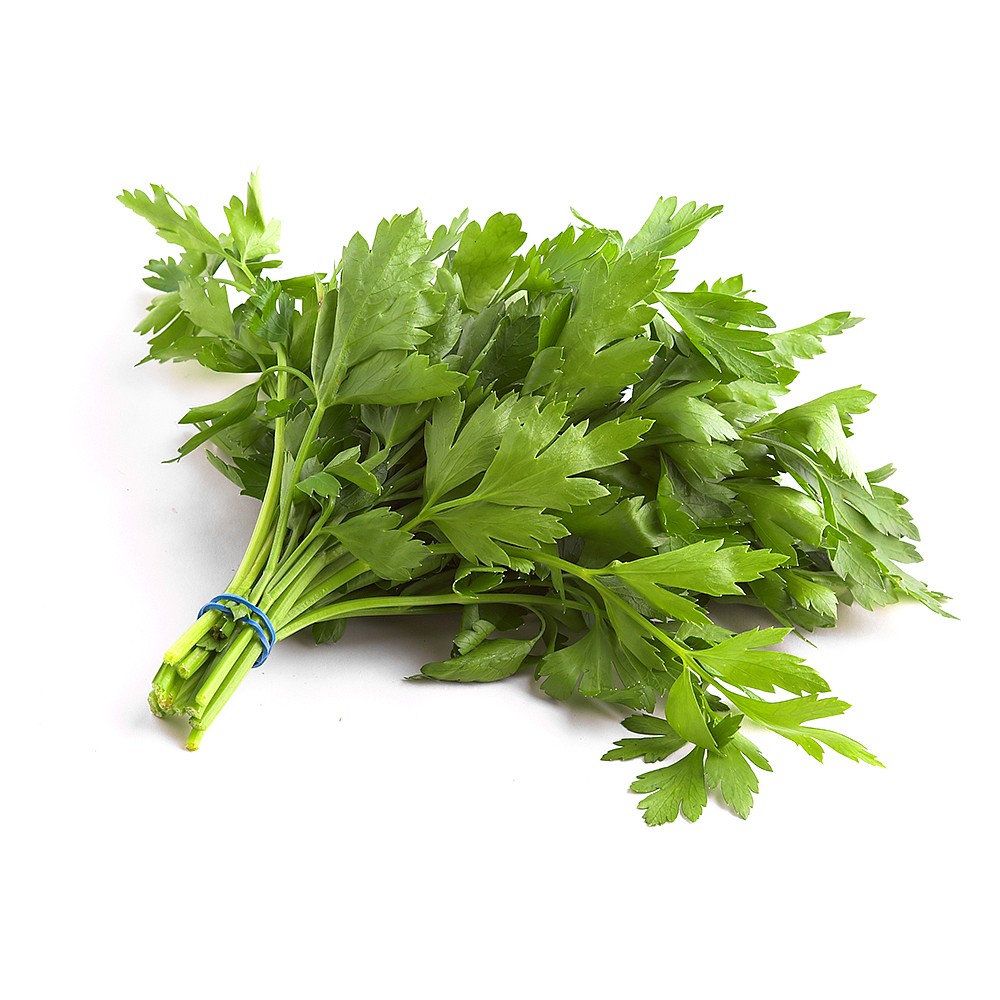 oregano
oregano
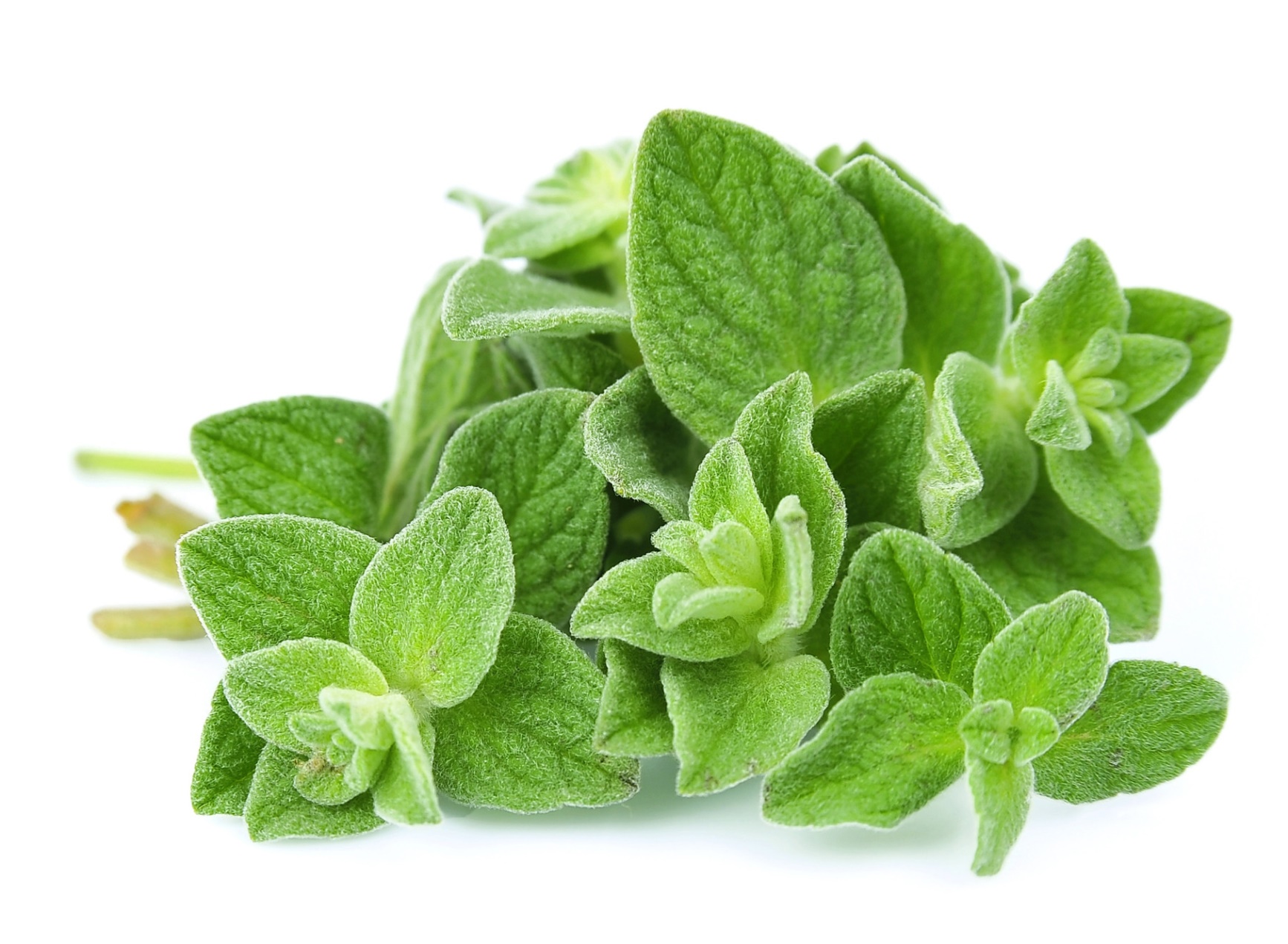 rozmaryn
rosemary
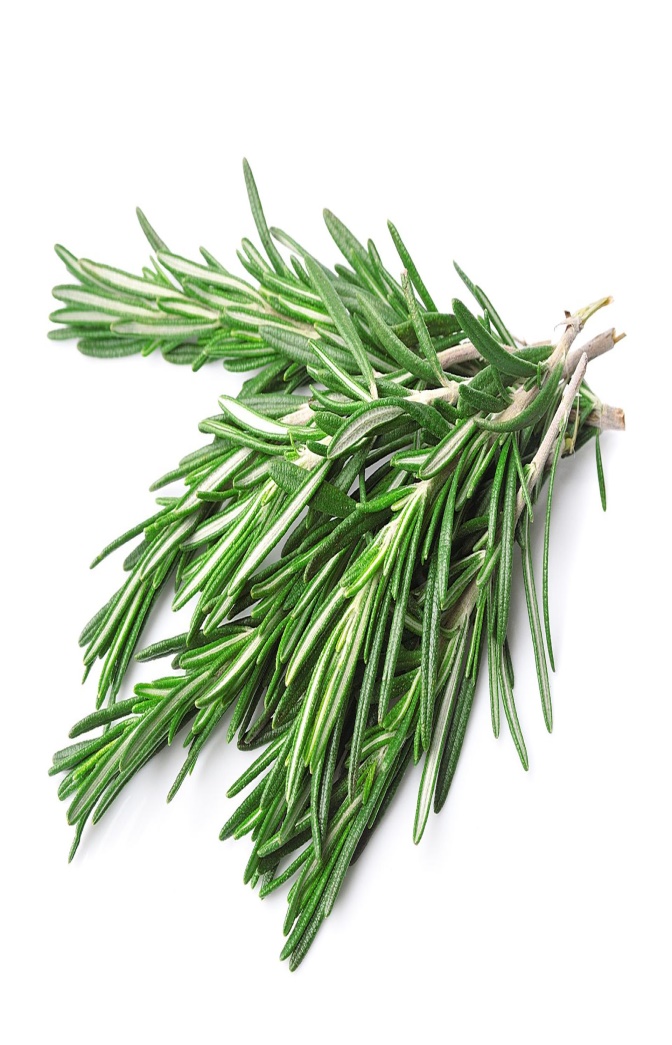 peppermint
mięta pieprzowa
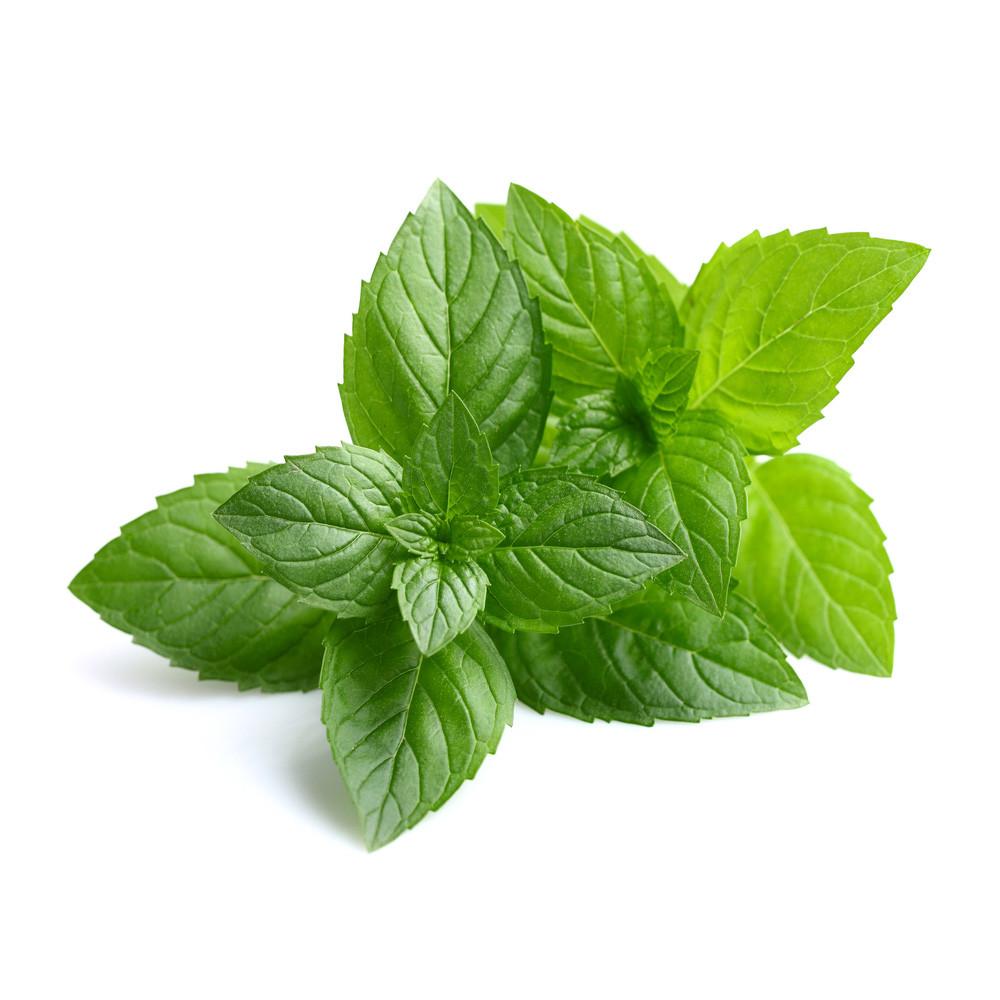 szałwia
sage
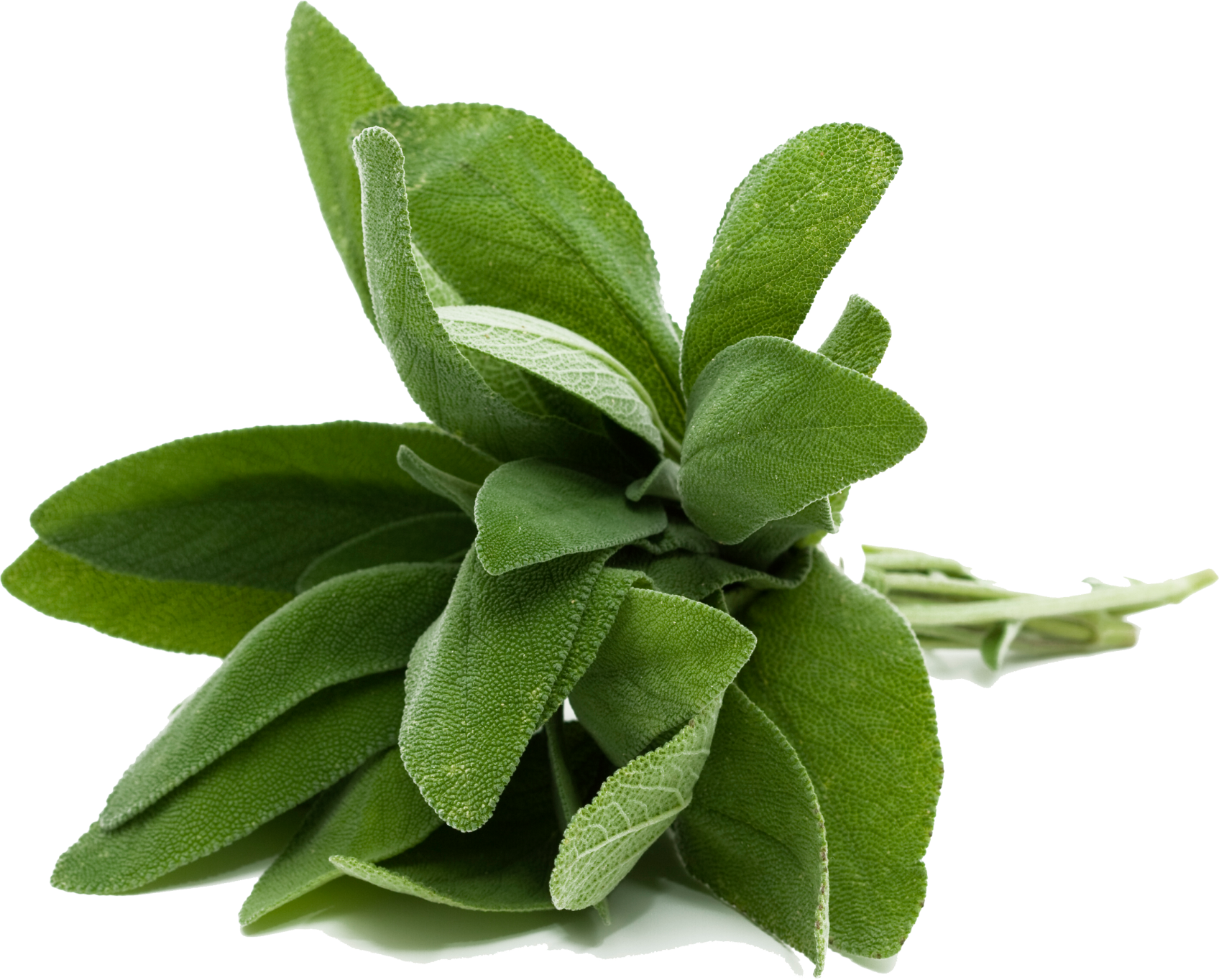 savory
cząber
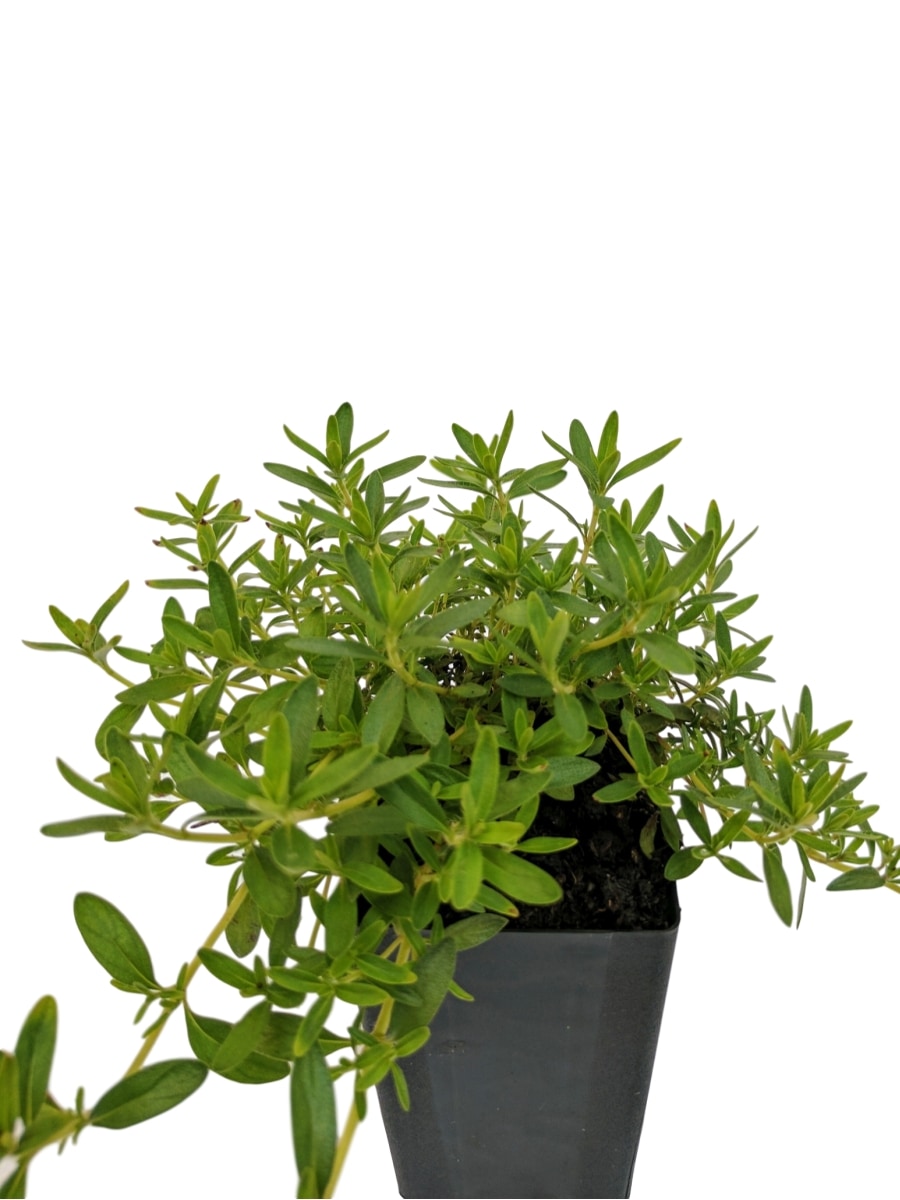 thyme
tymianek
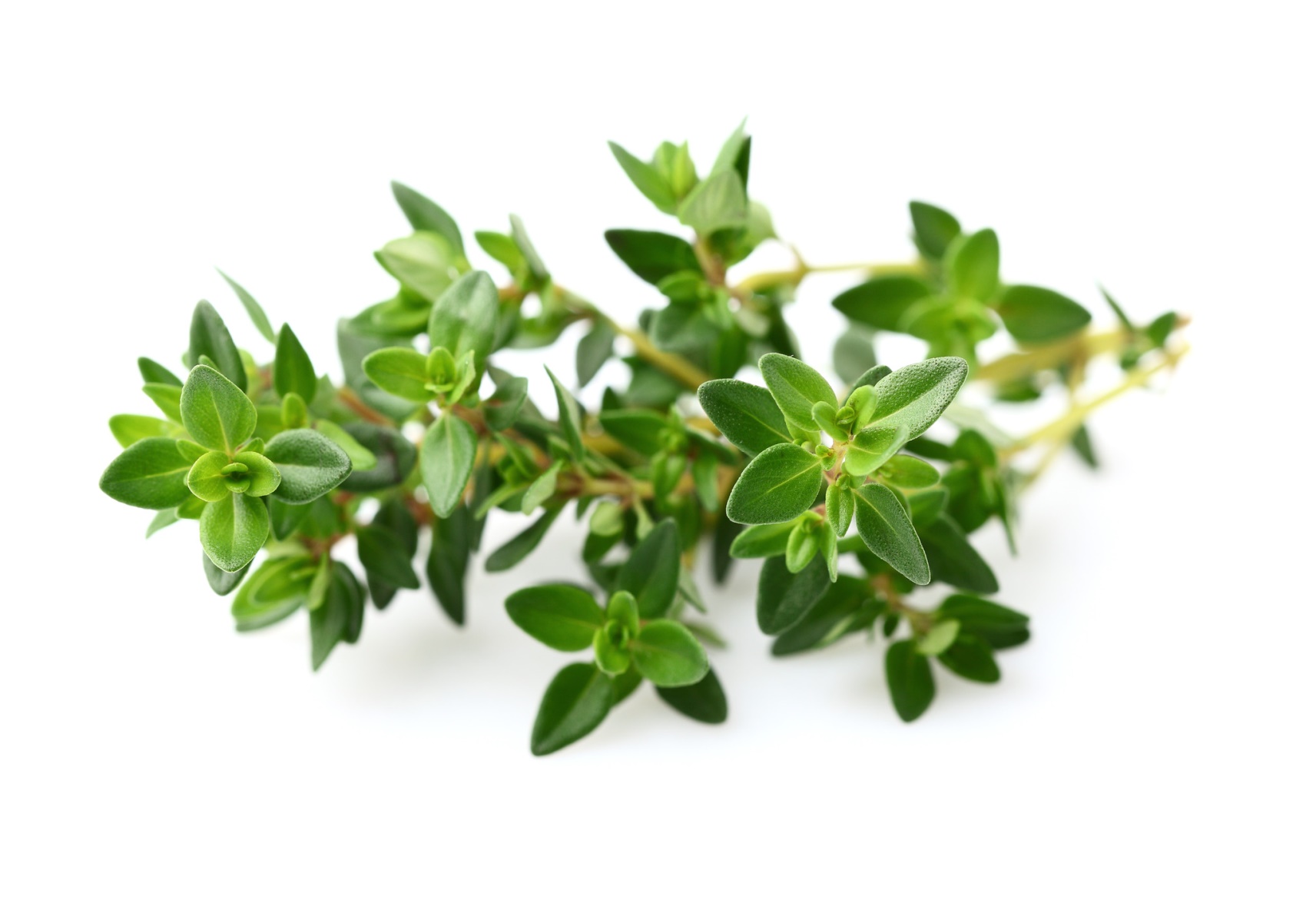 tarragon
estragon
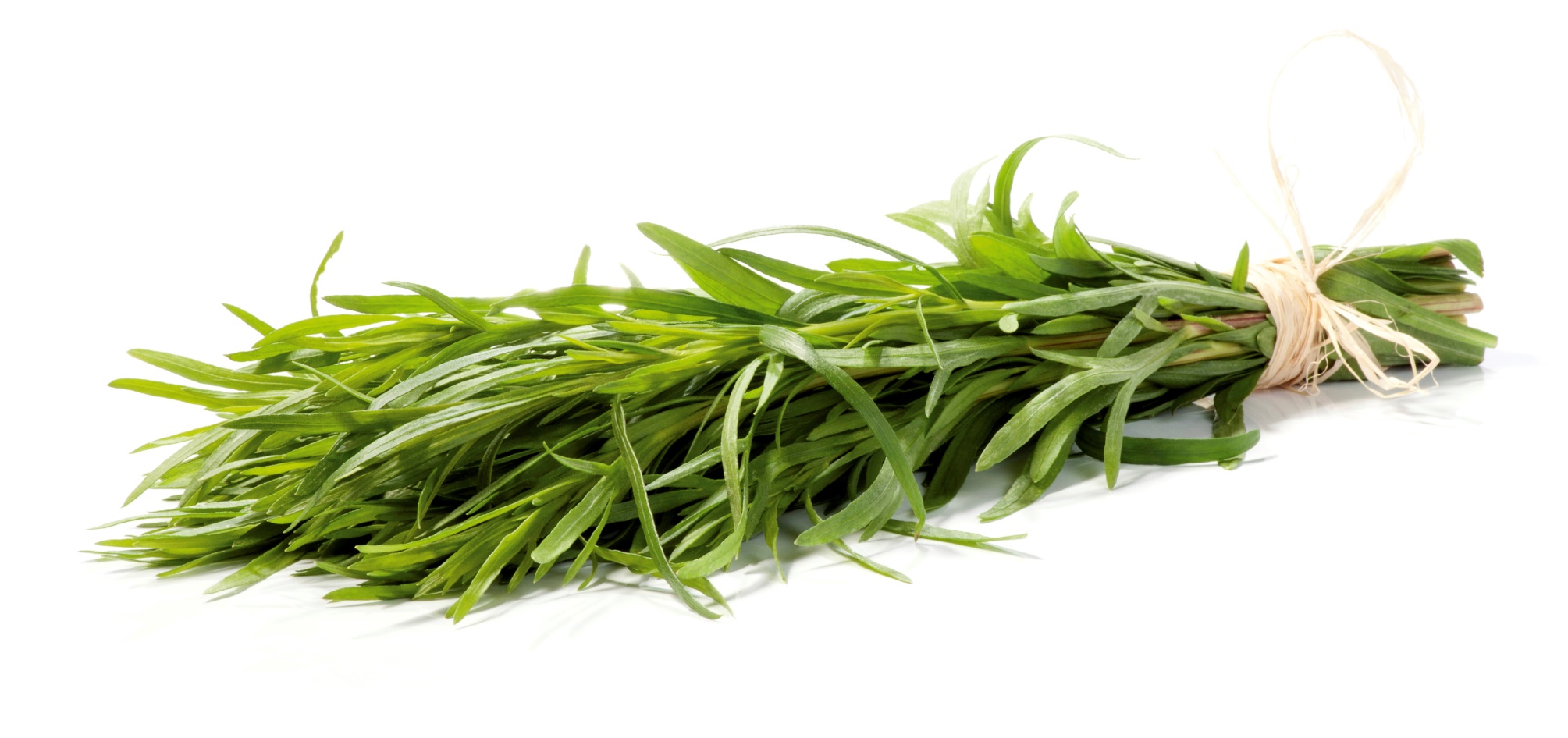 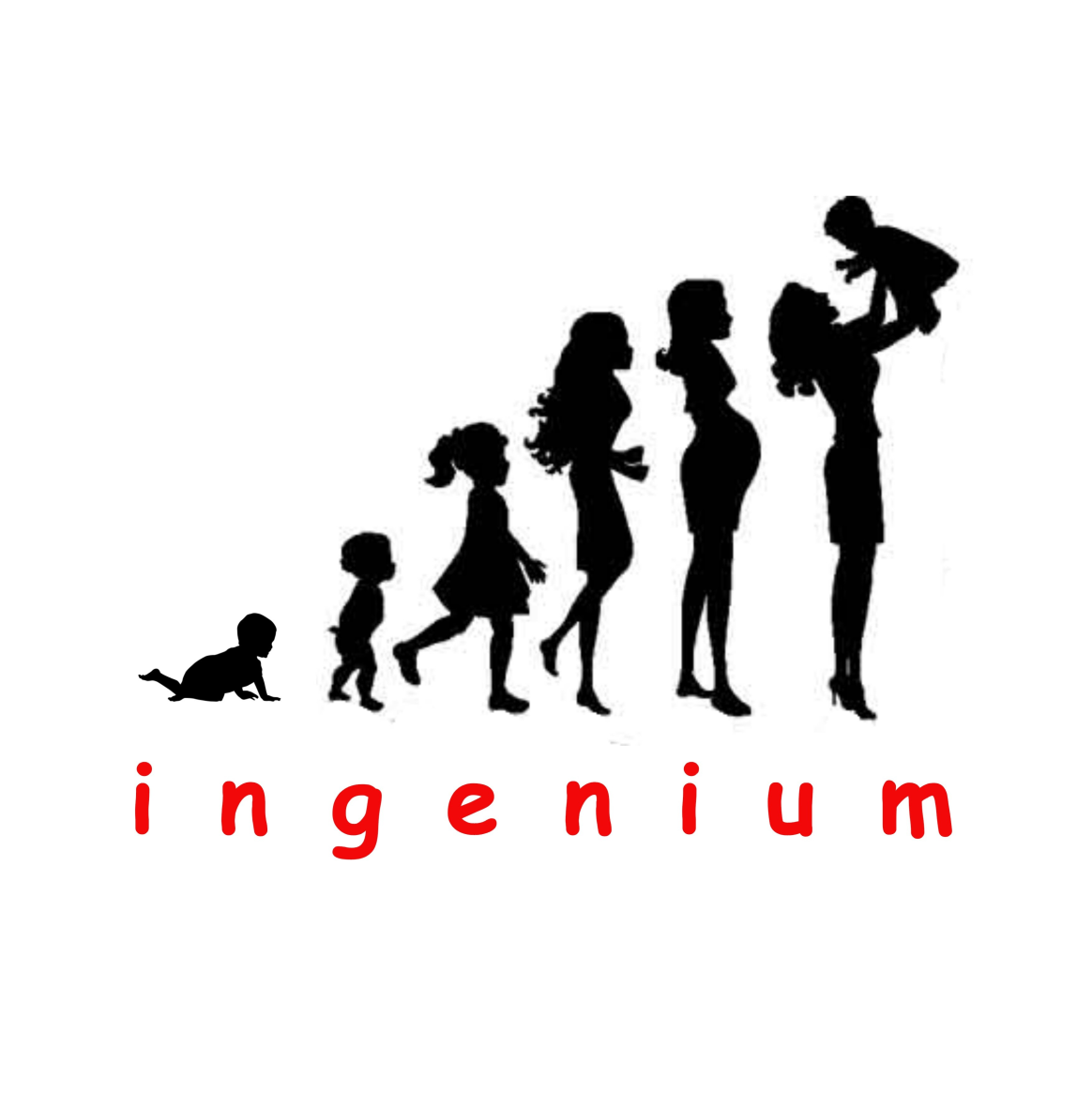